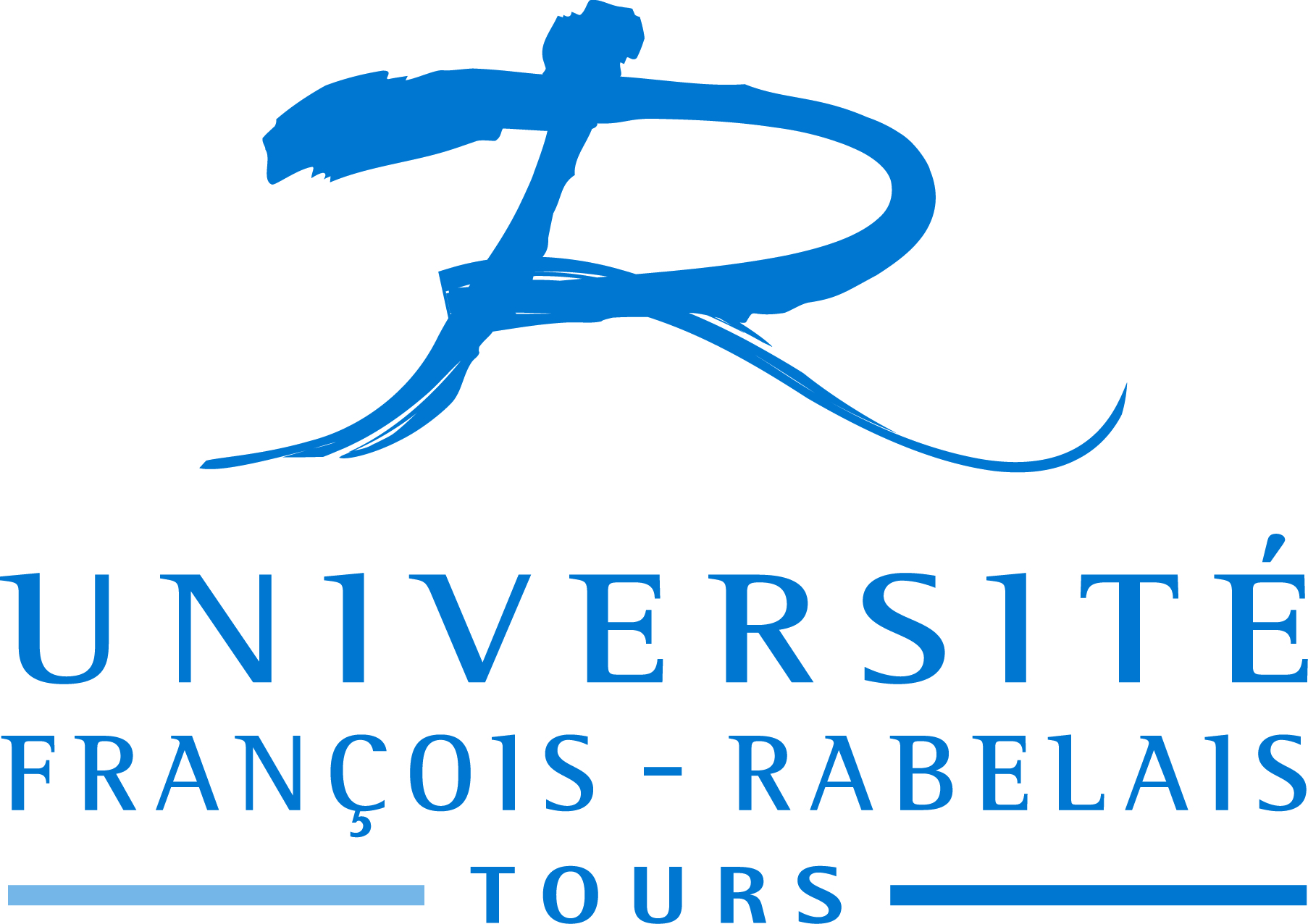 CPER 2015-2020Équipement recherche en Région Centre-Val de Loire
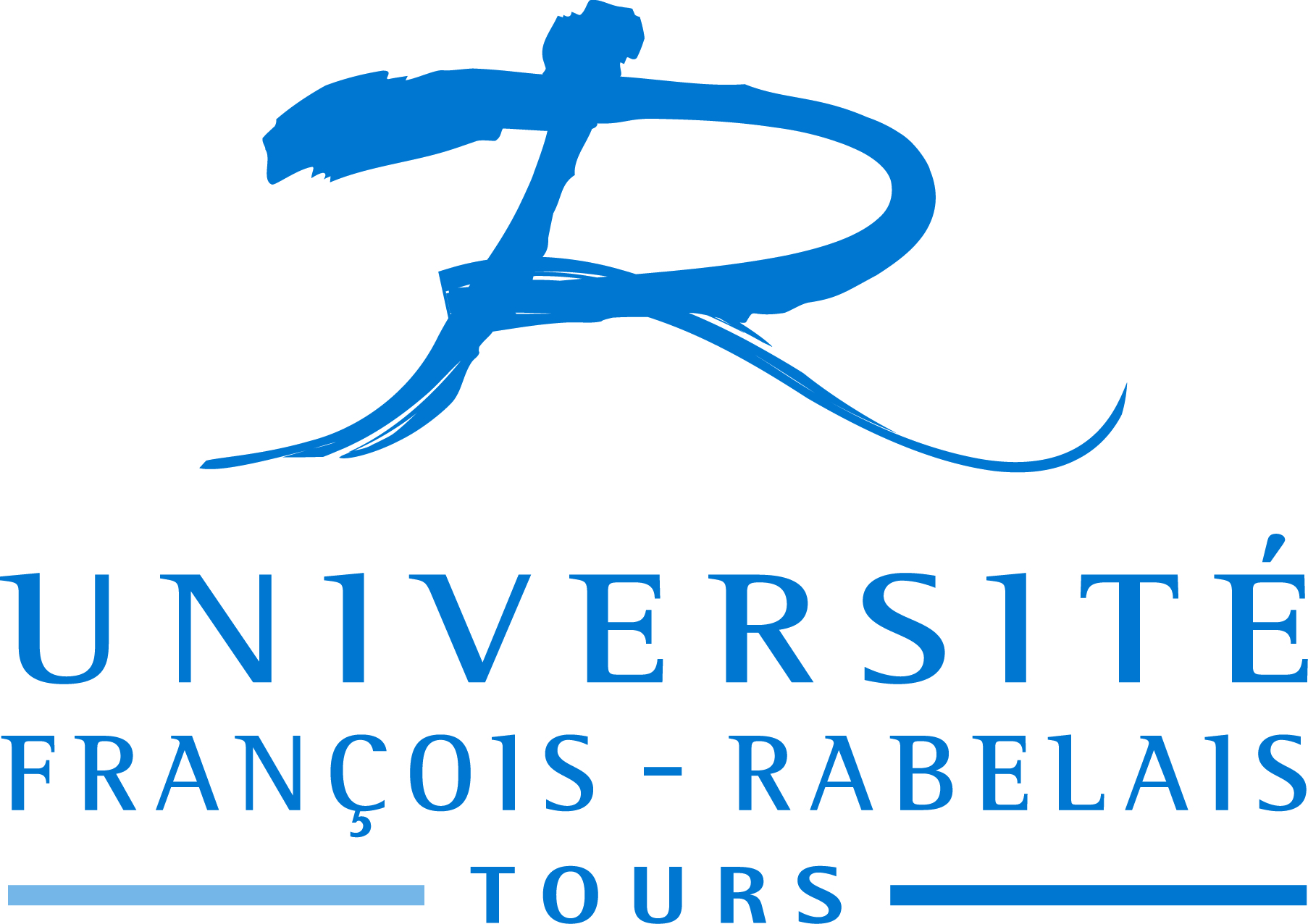 CPER 2015-2020Programme BioPaTIC
« Développer une approche intégrée des patrimoines, naturels et culturels, s’appuyant sur les TIC, pour une préservation renforcée et une valorisation efficace. »
6 480 k€ dont 2 400 pour U. de Tours et CNRS.
CESR : 700 		(sur 2015 - 17 : 480)
MSH et LI : 550 						(330)
IRBI : 1150 							(824)
3 500 pour INRA, dont 1 000 pour site Nouzilly.
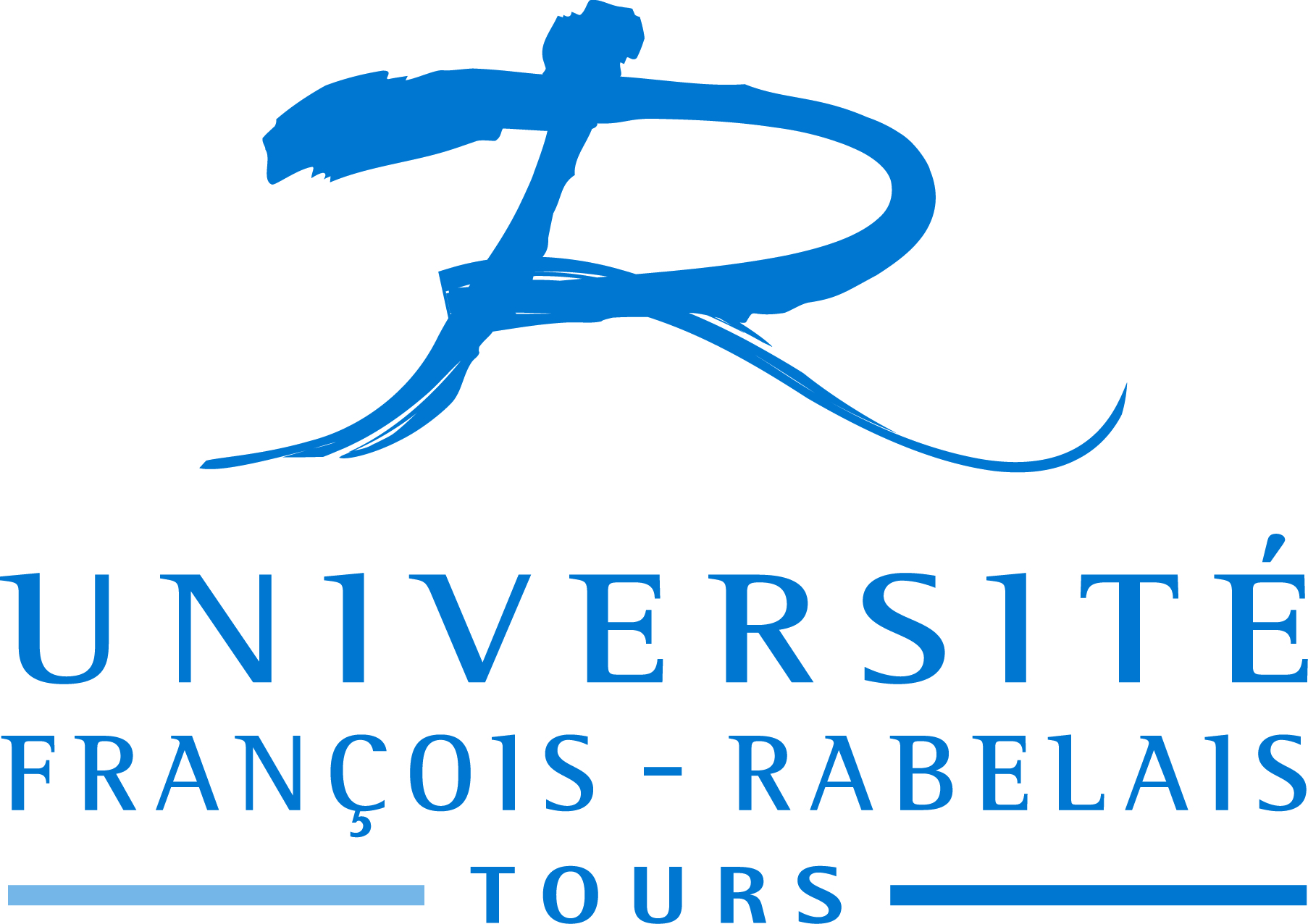 CPER 2015-2020Programme BioPaTIC
CESR : équipement pour la réalisation de productions transmedia, et acquisition de données.

MSH et LI : équipement informatique, outils de numérisation.

IRBI : équipements laser pour métrologie optique, équipements pour l’acquisition et le traitement de données de génomique environnementale.
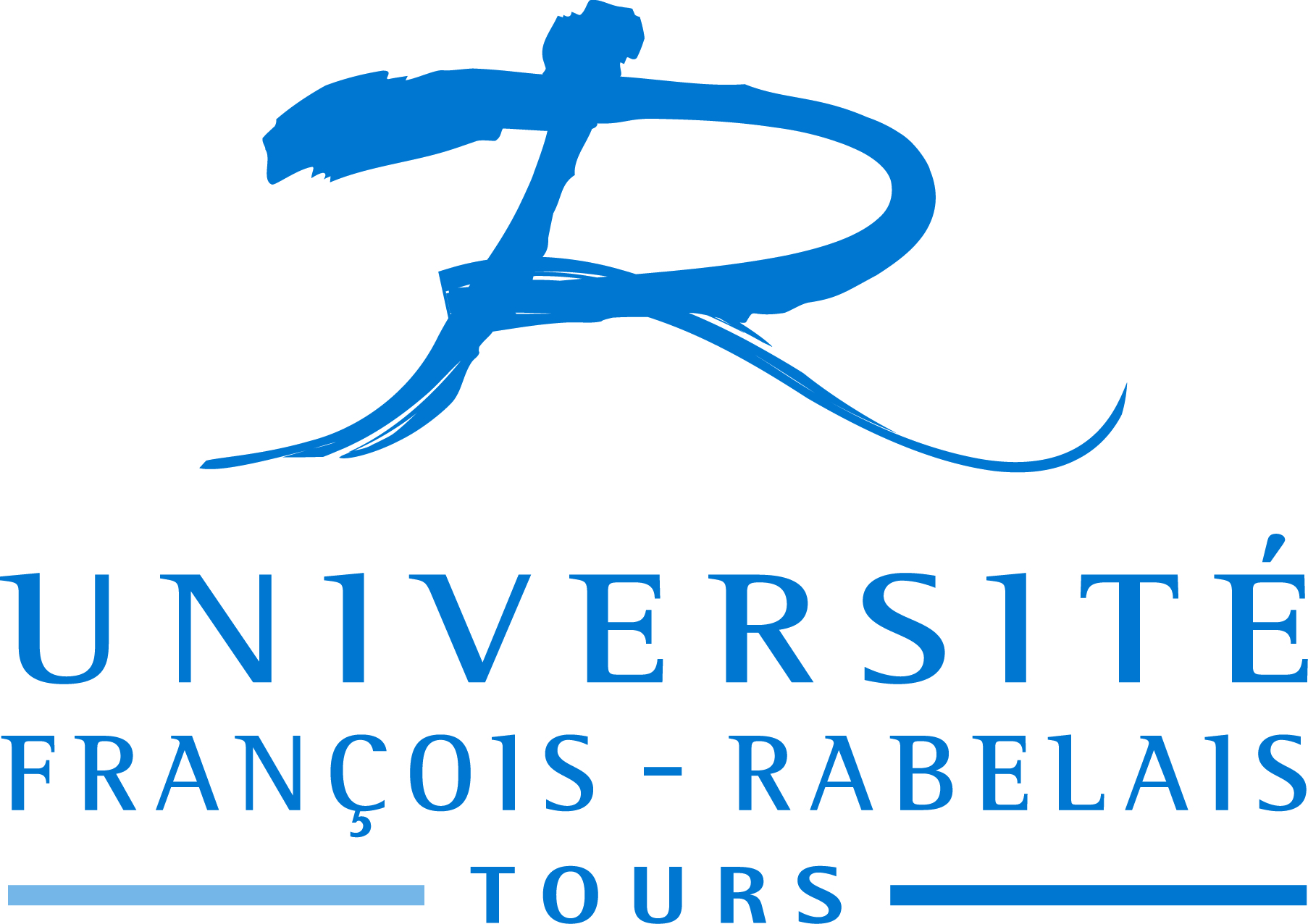 CPER 2015-2020Programme Biomédicaments
« Poursuivre les investissements en région sur la thématique des biomédicaments, dans la dynamique des PIA et de l’ARD 2020. »
5 200 k€ dont 4 500 pour U. de Tours (avec INSERM et INRA)
PST Animaleries : 486		 	(sur 2015 -17 : 486)
PST ASB : ~ 3 000								(1 576)
Plateforme imagerie de la PRC : ~  400
Ultrasons : 141								(141)
BIO3 : 406
Babycyclotron : 847
Autres bénéficiaires : INRA et CNRS (CBM)
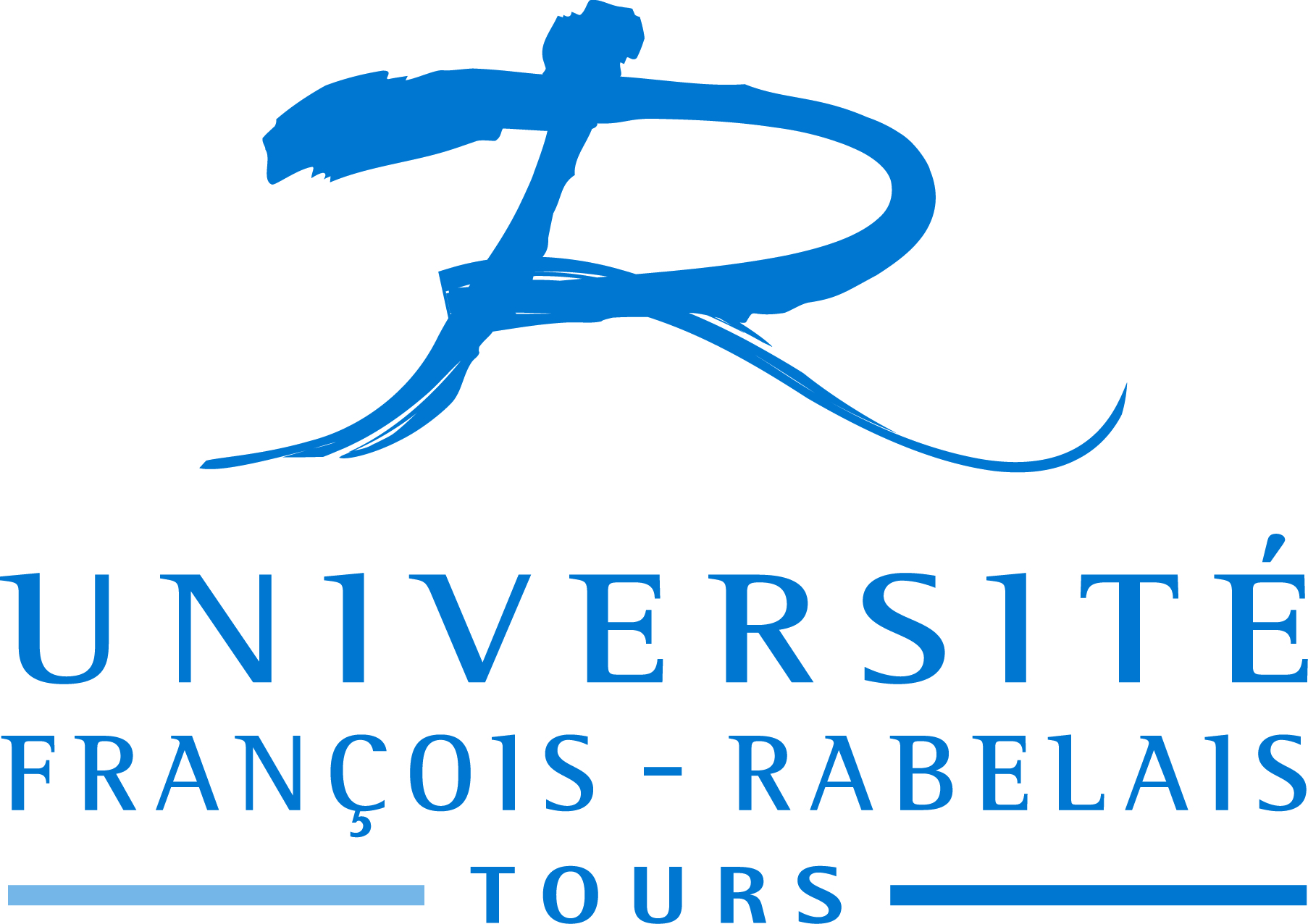 CPER 2015-2020Programme Biomédicaments
PST animaleries : centrale de traitement d’air (site médecine)

PST ASB : microscope confocal, RMN (métabolomique et lipidomique), microscope électronique à transmission, Plate forme microfluidique d'expression génique, (en discussion : RMN chimie médecine, PET petit animal)

Ultrasons : échographe ouvert et élastographie

Bio3 : matériel de laboratoire pharmaceutique

INRA Nouzilly : préservation de ressources génétiques avicoles, spectromètre de masse
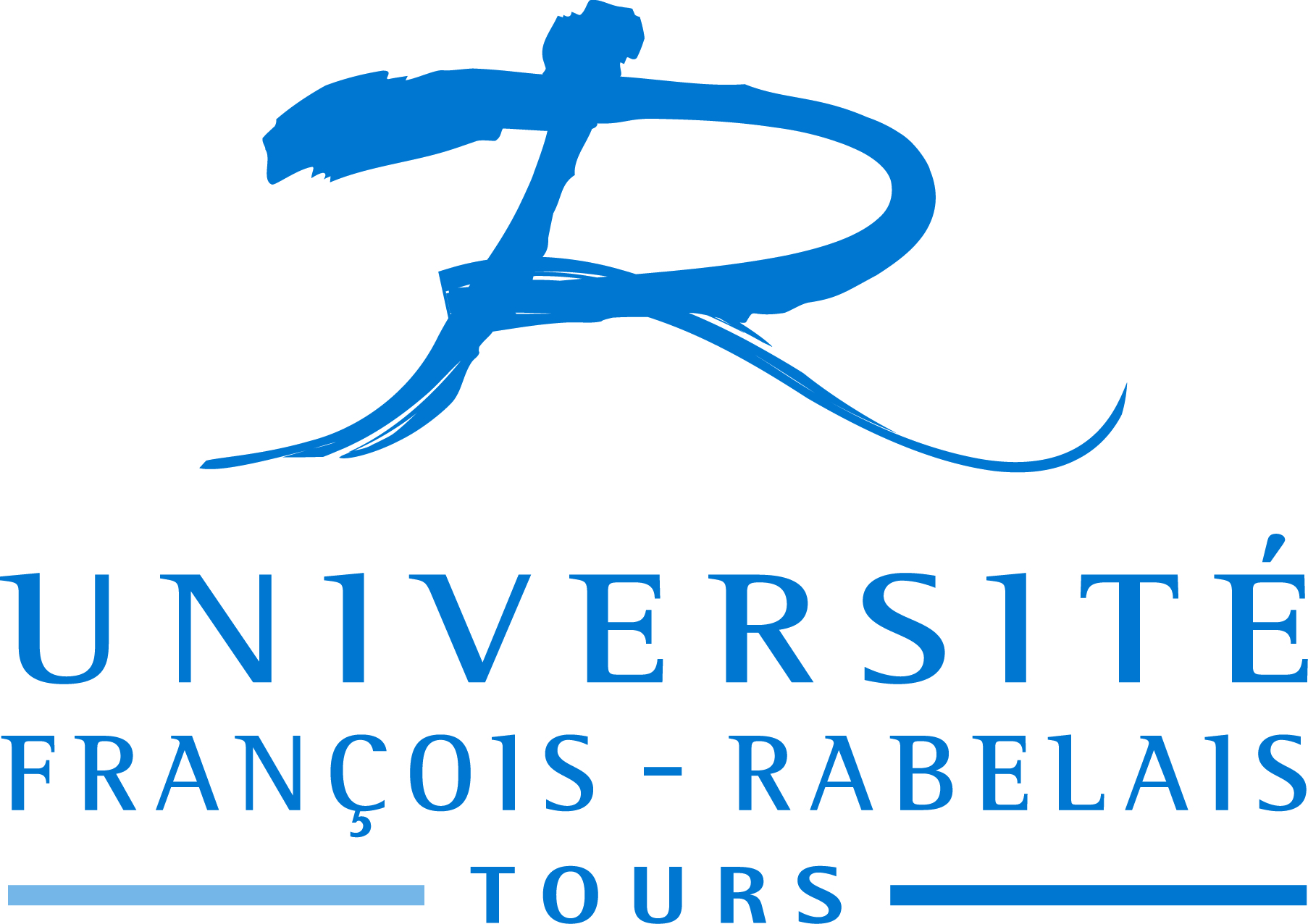 CPER 2015-2020Programme Promestock
« Procédés, Matériaux pour l’Énergie et l’Environnement, Stockage pour l’Énergie »

6 600 k€ dont 600 pour U. de Tours et CNRS.
(réalisé en 2015 : SPS pour GREMAN, site Blois.)

1 200 pour CEA.
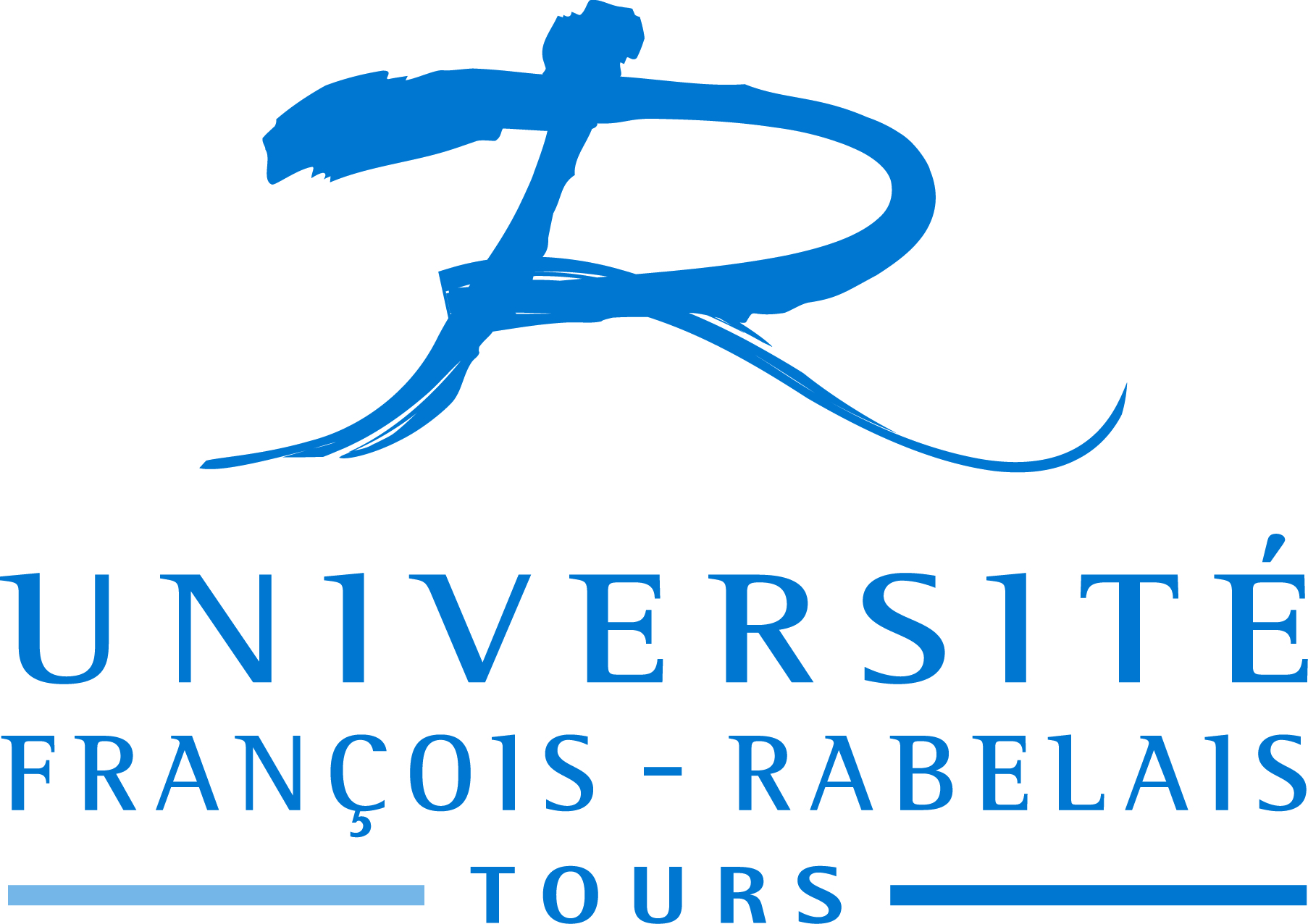 CPER 2015-2020Programme PSAT 2
« Site d’étude des maladies infectieuses animales (INRA Nouzilly). UMR ISP : doter le pôle de moyens d’imagerie cellulaire en milieu confiné et d’une plateforme de phénotypage.»

1 320 k€